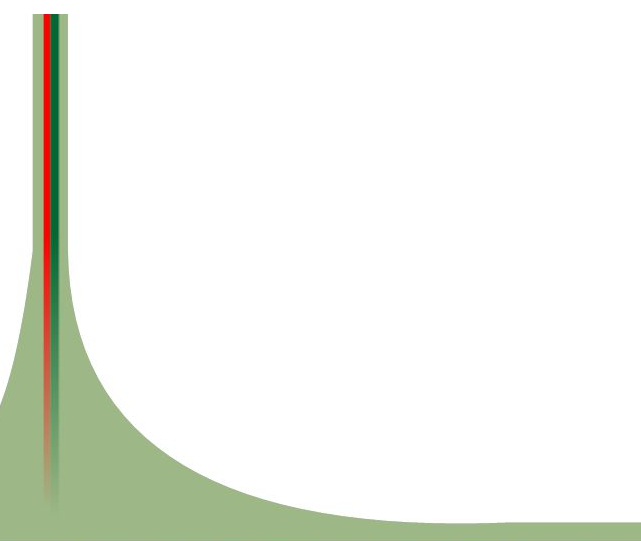 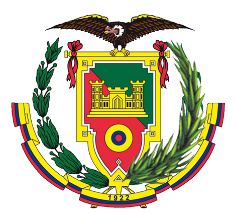 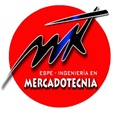 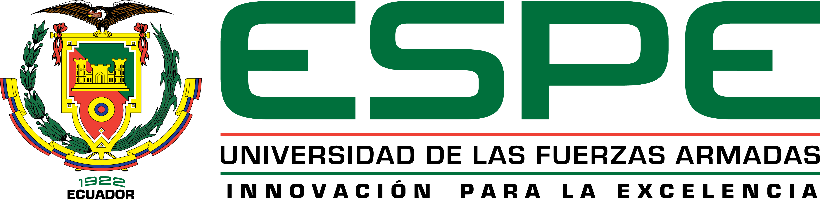 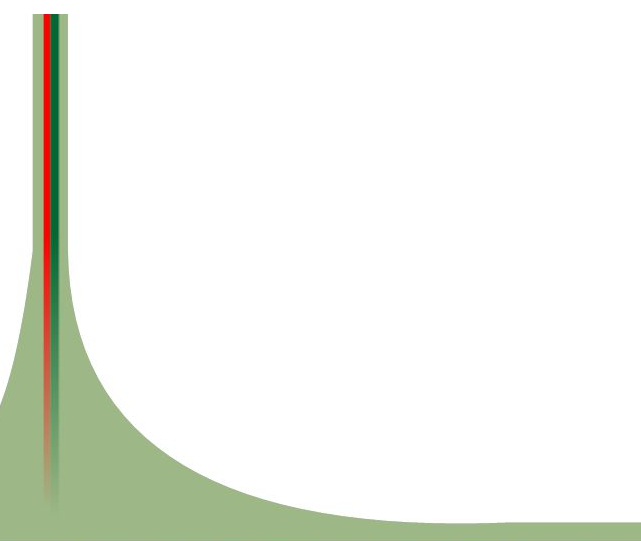 DEPARTAMENTO DE CIENCIAS ECONÓMICAS, ADMINISTRATIVAS Y DE COMERCIO
 
CARRERA DE INGENIERÍA EN MERCADOTECNIA
 
TRABAJO DE TITULACIÓN, PREVIO A LA OBTENCIÓN DEL TÍTULO DE INGENIERA EN MERCADOTECNIA
 
TEMA:
ANÁLISIS DEL IMPACTO DE LA NUEVA PROMOCIÓN DIGITAL EN EL SECTOR TURÍSTICO DEL CANTÓN BAÑOS, A TRAVÉS DE LOS DEPORTES DE AVENTURA DURANTE EL PERÍODO 2015- 2016
 
AUTORES: RUBIO JIMÉNEZ, RENATA CORALÍA
 
DIRECTOR: ING. YEPEZ AYALA, HUGO HERNÁN
 
SANGOLQUÍ 
2018
1
02/08/2018
Ingeniería en Mercadotecnia
Índice.
Capítulo I: Aspectos Generales
Introducción
Planteamiento del Problema
Objetivos

Capítulo II: Marco Teórico
Teorías de Soporte
Marco Referencial
Marco Conceptual

Capítulo III: Marco Metodológico
Metodología
Hipótesis
Procedimiento para la recolección de datos
Instrumento para la recolección de datos
Muestra
Capítulo IV: Resultados
Análisis Univariado
Análisis Bivariado

Capítulo V: Propuesta
Análisis de los medios promocionales del cantón Baños
Objetivos
Estrategias
Modelo de la aplicación móvil

Capítulo VI
Conclusiones
Recomendaciones
2
02/08/2018
Ingeniería en Mercadotecnia
CAPÍTULO I: ASPECTOS GENERALES
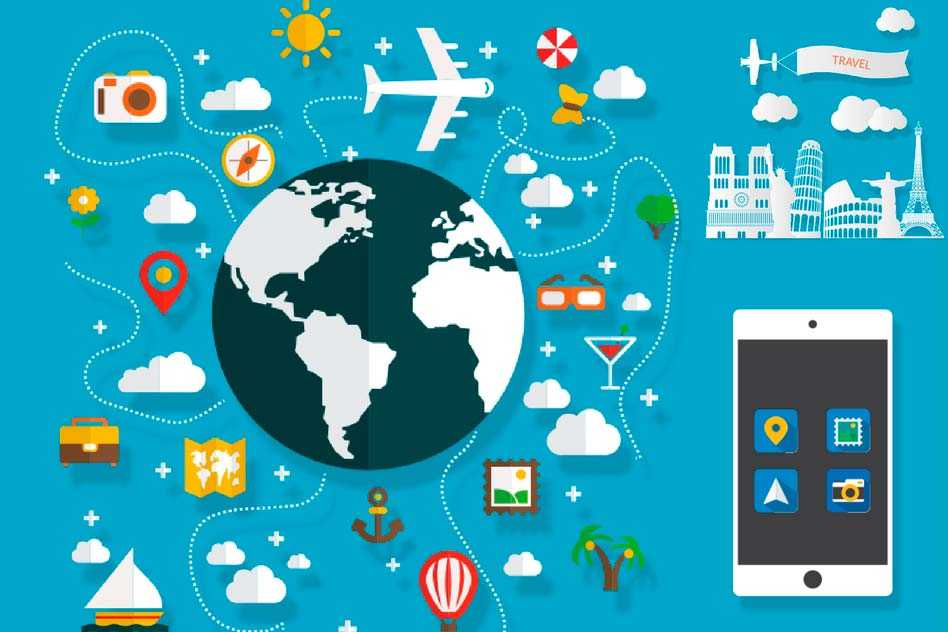 INTRODUCCIÓN
3
02/08/2018
Ingeniería en Mercadotecnia
PLANTEAMIENTO DEL PROBLEMA
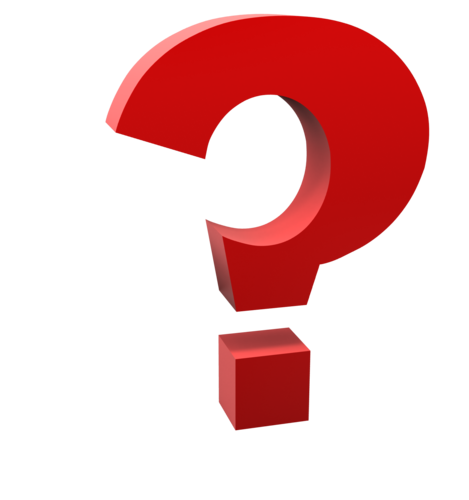 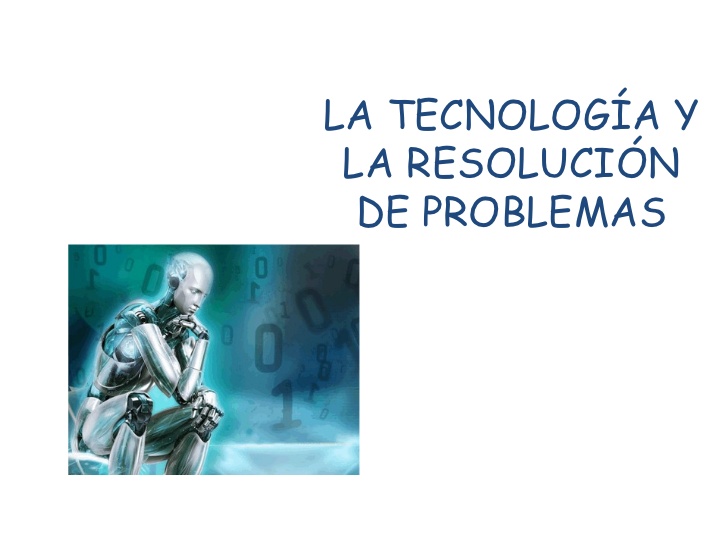 4
02/08/2018
Ingeniería en Mercadotecnia
OBJETIVOS
5
02/08/2018
Ingeniería Mercadotecnia
CAPÍTULO II: MARCO TEÓRICO
TEORÍAS DE SOPORTE
6
02/08/2018
Ingeniería en Mercadotecnia
MARCO REFERENCIAL
7
02/08/2018
Ingeniería en Mercadotecnia
MARCO CONCEPTUAL
8
02/08/2018
Ingeniería en Mercadotecnia
CAPÍTULO III: MARCO METODOLÓGICO
METODOLOGÍA
9
02/08/2018
Ingeniería en Mercadotecnia
HIPÓTESIS
Mediante la utilización de Realidad Aumentada las promociones de los deportes de aventura tienen menos difusión de información a través de dispositivos móviles.
10
02/08/2018
Ingeniería en Mercadotecnia
PROCEDIMIENTO PARA LA RECOLECCIÓN DE DATOS
11
02/08/2018
Ingeniería en Mercadotecnia
INSTRUMENTO PARA LA RECOLECCIÓN DE DATOS
ENTREVISTA
ENCUESTA
Ing. Andrés Ayala

Trabaja en Oshyn Inc.
12
02/08/2018
Ingeniería en Mercadotecnia
MUESTRA
13
02/08/2018
Ingeniería en Mercadotecnia
14
02/08/2018
Ingeniería en Mercadotecnia
CAPÍTULO IV: RESULTADOSANÁLISIS UNIVARIADO
PROPIETARIOS DE LOS LOCALES DE DEPORTES DE AVENTURA
¿Qué actividad considera usted que los turistas realizan con mayor frecuencia durante su visita calificando del 1 al 5, siendo 5 siempre y 1 nunca?
15
02/08/2018
Ingeniería en Mercadotecnia
¿Por qué medios difunde la información sobre el servicio que brinda?
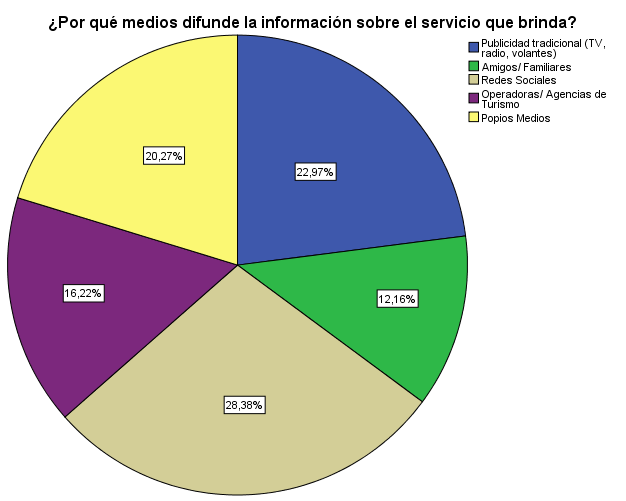 16
02/08/2018
Ingeniería en Mercadotecnia
¿Qué influye en los turistas a realizar un deporte de aventura en el cantón Baños?
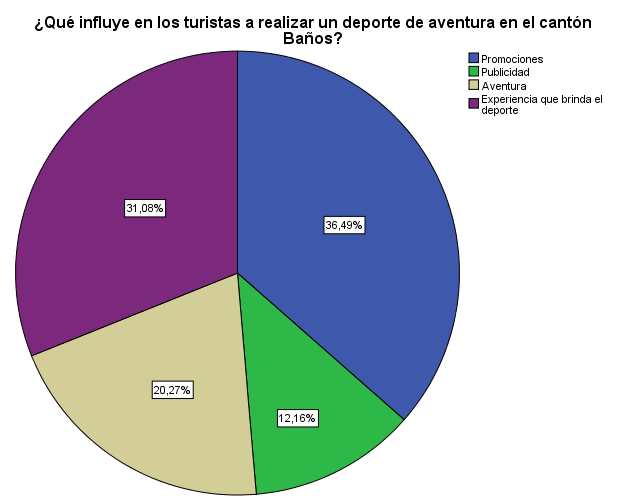 17
02/08/2018
Ingeniería en Mercadotecnia
¿Qué le gustaría que se emplee  en las promociones del servicio de deporte de aventura?
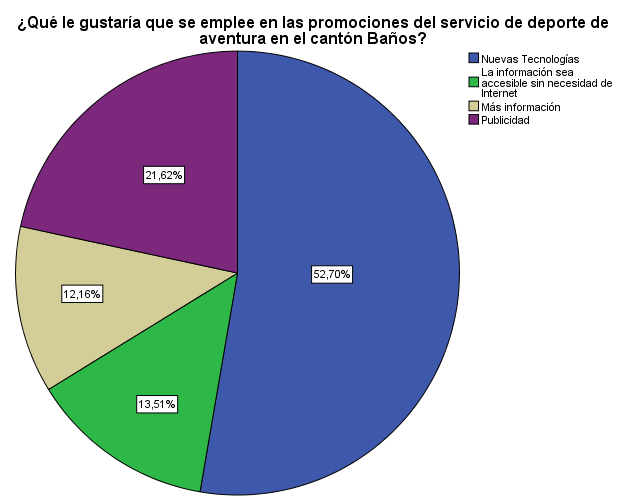 18
02/08/2018
Ingeniería en Mercadotecnia
¿Qué tipo de tecnología le gustaría que se emplee en las promociones de este servicio calificando del 1 al 5, siendo 5 excelente y 1 malo?
19
02/08/2018
Ingeniería en Mercadotecnia
ANÁLISIS UNIVARIADO
TURISTAS
¿Por qué medios difunde la información de los deportes de aventura en el cantón Baños?
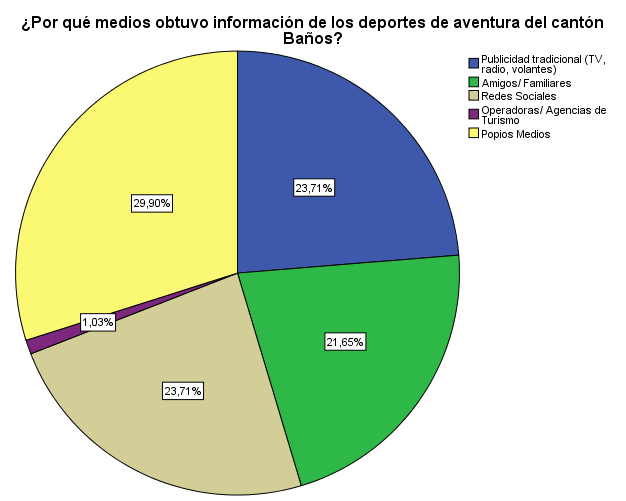 20
02/08/2018
Ingeniería en Mercadotecnia
¿Qué influye en usted a realizar un deporte de aventura en el cantón Baños?
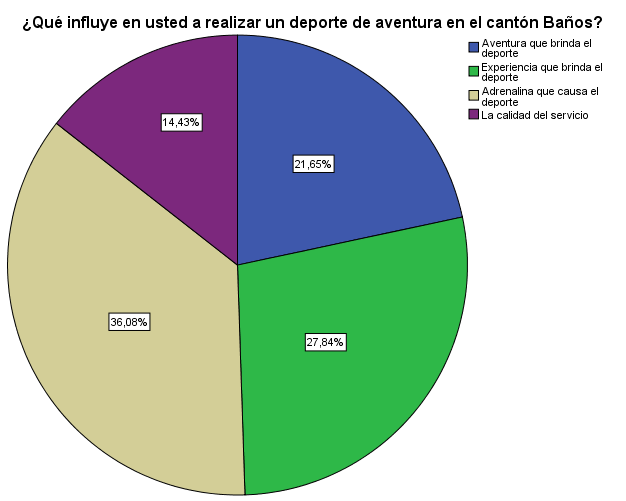 21
02/08/2018
Ingeniería en Mercadotecnia
¿Qué le gustaría que se emplee  en las promociones del servicio de deporte de aventura del cantón Baños?
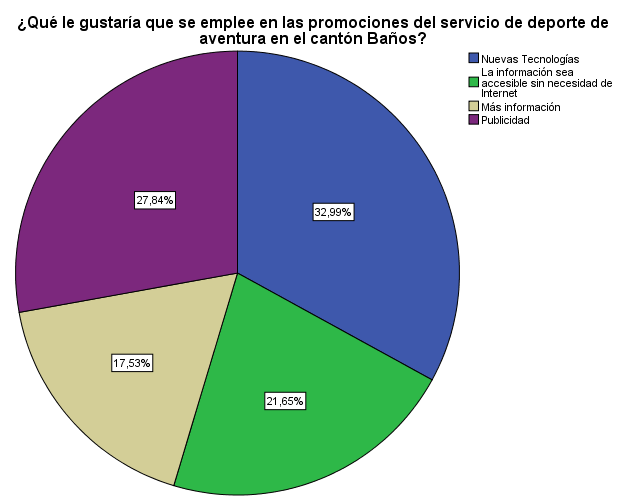 22
02/08/2018
Ingeniería en Mercadotecnia
¿Qué tipo de tecnología le gustaría que se emplee en las promociones de este servicio calificando del 1 al 5, siendo 5 excelente y 1 malo?
23
02/08/2018
Ingeniería en Mercadotecnia
Su conocimiento de Realidad Aumentada es:
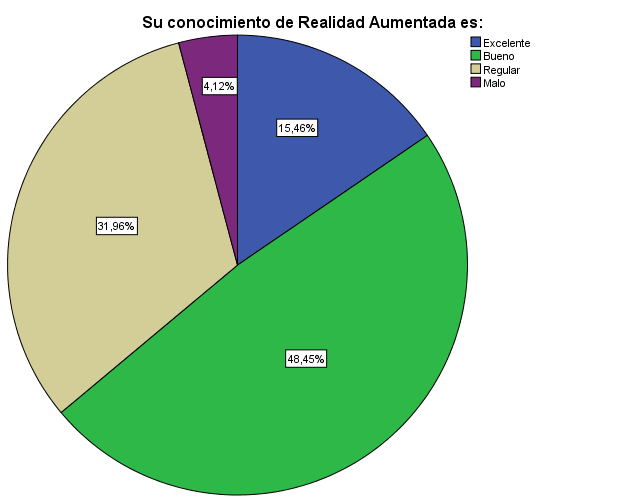 24
02/08/2018
Ingeniería en Mercadotecnia
ANÁLISIS BIVARIADO
PROPIETARIOS DE LOS LOCALES DE DEPORTES DE AVENTURA
CHI - CUADRADO
¿Por qué medios difunde la información sobre el servicio que brinda? * ¿Qué tipo de tecnologías le gustaría que se emplee en las promociones de este servicio calificando del 1 al 5, siendo 5 excelente y 1 malo? Realidad Aumentada
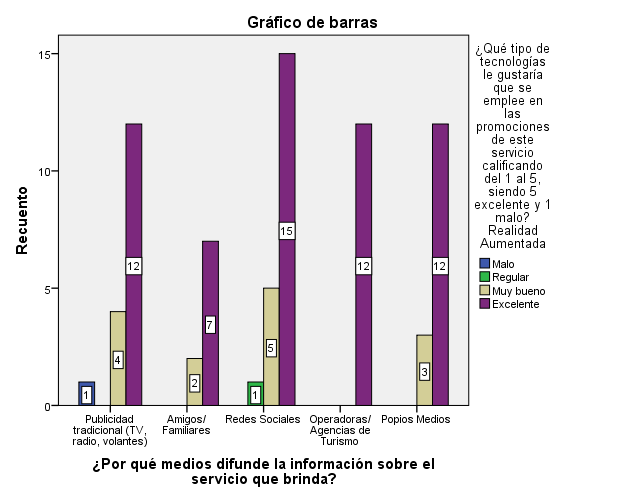 25
02/08/2018
Ingeniería en Mercadotecnia
ANOVA
¿Qué tipo de tecnologías le gustaría que se emplee en las promociones de este servicio calificando del 1 al 5, siendo 5 excelente y 1 malo? Realidad Aumentada * ¿Cuánto estaría dispuesto a invertir por la implementación de una nueva tecnología?
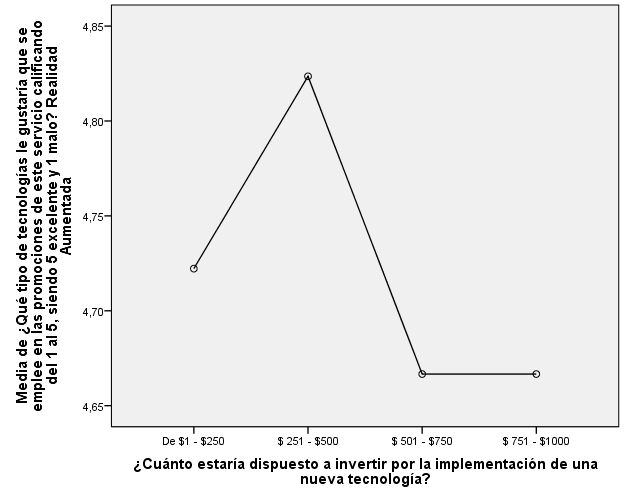 26
02/08/2018
Ingeniería en Mercadotecnia
CORRELACIÓN
¿Considera usted que los medios promocionales que emplea son tradicionales? * ¿Cuánto estaría dispuesto a invertir por la implementación de una nueva tecnología?
27
02/08/2018
Ingeniería en Mercadotecnia
ANÁLISIS BIVARIADO
TURISTAS
CHI - CUADRADO
¿Qué tipo de tecnología le gustaría que se emplee en las promociones este servicio calificando del 1 al 5, siendo 1 malo y 5 excelente? Realidad Aumentada* Su conocimiento de Realidad Aumentada es:
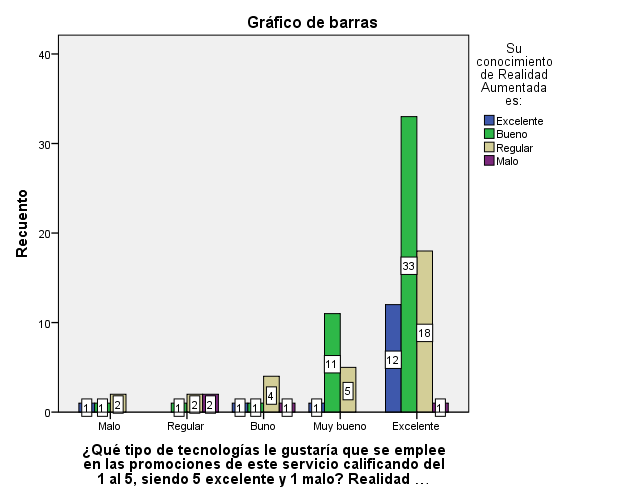 28
02/08/2018
Ingeniería en Mercadotecnia
ANOVA
¿Qué influye en usted a realizar un deporte de aventura en el cantón Baños? * ¿Cuántas veces usted, ha realizado deportes de aventura en el cantón Baños?
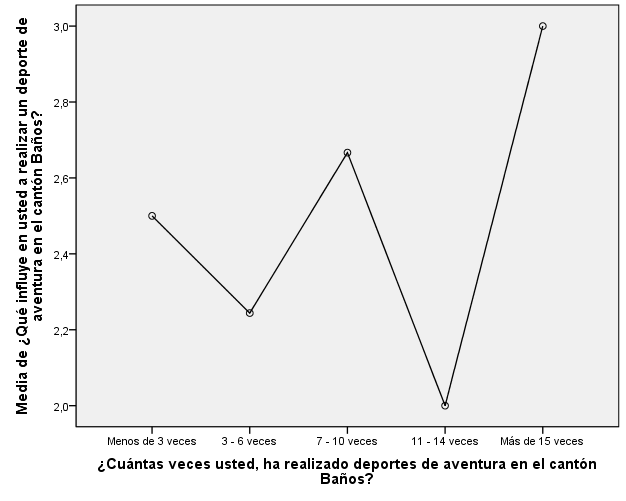 29
02/08/2018
Ingeniería en Mercadotecnia
CORRELACIÓN
¿Estaría dispuesto a observar las promociones utilizando este tipo de tecnología? * ¿Cuántas veces usted, ha realizado deportes de aventura en el cantón Baños?
30
02/08/2018
Ingeniería en Mercadotecnia
CAPÍTULO V: PROPUESTA
ANÁLISIS DE LOS MEDIOS PROMOCIONALES DEL CANTÓN BAÑOS
31
02/08/2018
Ingeniería en Mercadotecnia
OBJETIVOS
32
02/08/2018
Ingeniería en Mercadotecnia
ESTRATEGIAS
33
02/08/2018
Ingeniería en Mercadotecnia
Conclusiones
Recomendaciones
La mayoría de los propietarios de los locales ofrecen un servicio de deporte de aventura a quienes visitan el cantón Baños y utilizan las redes sociales en un 28,4% para promocionar cada uno de los servicios que posee, en cambio algunos propietarios prefieren que la publicidad tradicional equivalente al 23% sea quien se encargue de persuadir al turista. Referente a los turistas el 70,3% han disfrutado de los deportes de aventura y extremo, en donde el 36,1% manifestaron que lo que causa en ellos al realizar este tipo de deporte es mucha adrenalina y es una sensación que incita a repetir una y otra vez un deporte de aventura.
El 67,6% de los propietarios de los locales de deportes de aventura consideran que los medios promocionales que son utilizados para dar a conocer los beneficios de su servicio son buenos, en donde el 83,8% considera que sus medios promocionales son tradicionales y que deberían implementar nuevas estrategias a base de la utilización de nuevas tecnologías que les permita tener nuevos medios promocionales innovadores y llamativos.
Es recomendable que exista capacitaciones para los propietarios de los dueños de los locales que brindan un servicio de deporte de aventura en el cantón Baños, sobre las nuevas tendencias tecnológicas que existen en el mercado; las cuales podrían dar un giro total a su negocio.
Se sugiere que los medios promocionales que son utilizados en el cantón Baños traten de promocionar con mayor frecuencia sobre sus servicios y productos que ofrecen a los turistas nacionales y extranjeros; utilizando flyers, trípticos, tarjetas de presentación que lleven un contenido amigable y a su vez trate de promocionar y publicitar sus servicios.
Se recomienda hacer uso de estas nuevas tecnologías que causan en el turista impresión y a la vez fomentan un buen posicionamiento de la marca no solo de los deportes de aventura sino también de Baños.
34
02/08/2018
Ingeniería en Mercadotecnia
MODELO DE LA APLICACIÓN
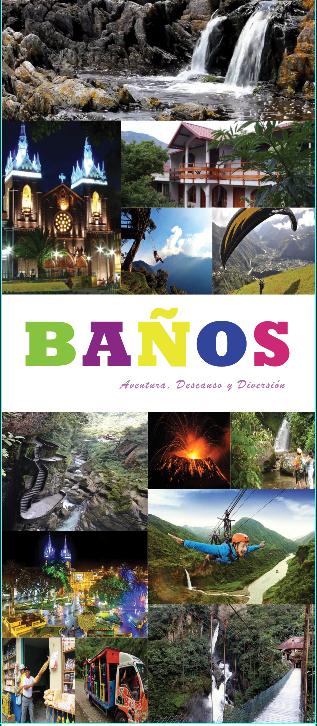 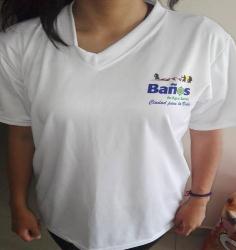 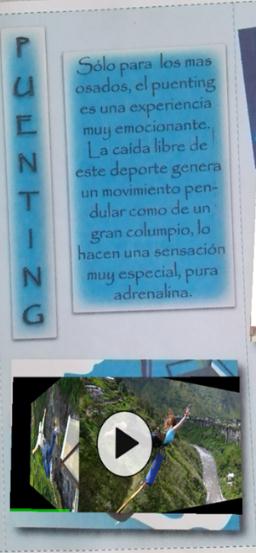 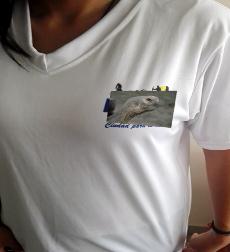 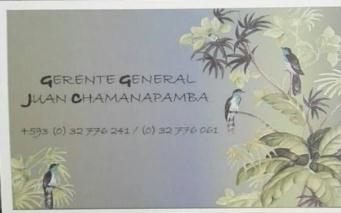 35
02/08/2018
Ingeniería en Mercadotecnia